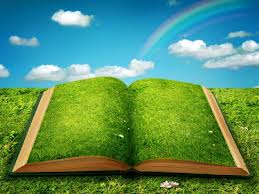 خريطة الدرس
التمهيد
العرض
الوظيفة البيتية
الإجمال
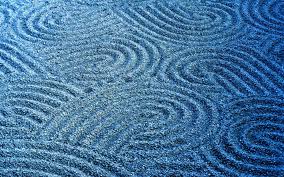 تمهيد الدرس :- تقوم المعلمة بعرض بعض الصور للسيرك على مرحلتين ومن ثم تقوم بتوجيه بعض الأسئلة للطلاب ليتعرفوا سويًّا على موضوع الدرس، ومن ثمّ تقوم المعلمة بتوجيه المزيد من الأسئلة للطلاب كعصف ذهني.
العرض :- خلال عرض النص تقوم المعلمة بتوزيع قطعة فهم المقروء على الطلاب ويقوموا بقراءتها قراءة صامته، ومن ثم تبدأ المحادثة حول النص، تحليل النص والتعرف على كافة العناصر  وذلك عن طريق توجيه أسئلة مختلفة المستويات للطلاب.
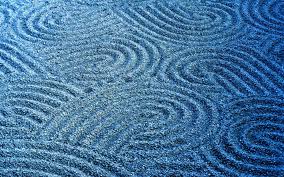 الإجمال:- تقوم المعلمة بإجمال الدرس عن طريق بيان الفكرة المركزية من النص ثم عرض مقطع فيديو عن السيرك والعاملين في السيرك كيف يرسمون البسمة على وجوه الأطفال الفلسطينيين
الوظيفة البيتية:- عرض شريحة توضح المطلوب من الطلاب من حلٍ لأسئلة في الكتاب وكتابةٍ لموضوع في التعبير.